Лекция 20. Поляризация в анизотропной среде
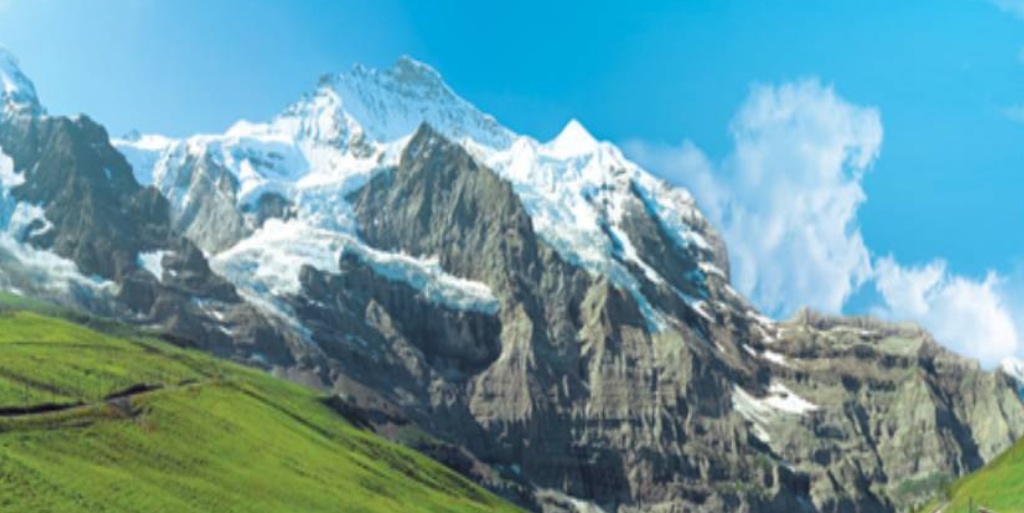 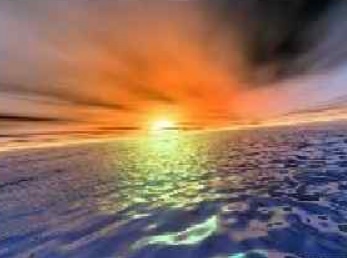 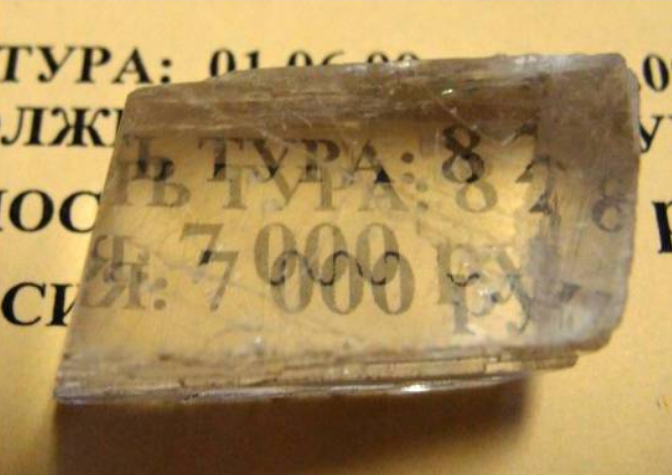 6.3. Свободная спектральная область
т( + ) < (т+1)    
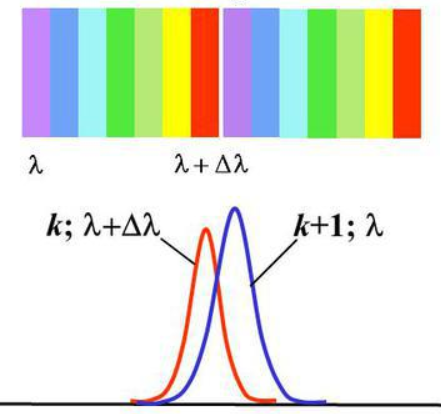 
+
порядок “m+1”
порядок “m”

+
§3. Поляризация света в анизотропной среде
3.1. Двулучепреломление света
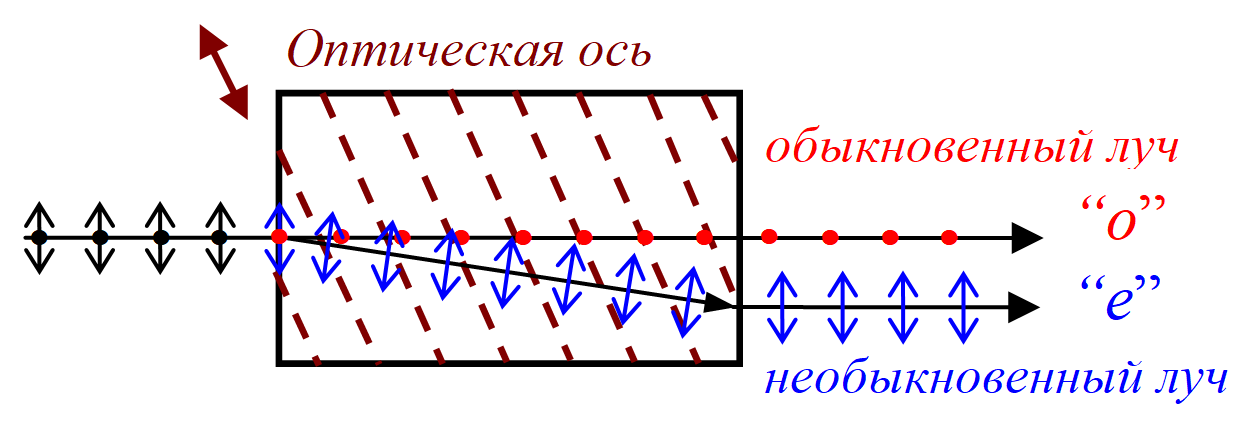 «o» (ordinary ray)
«е» (extraordinary ray)
Исландский шпат
CaCO3
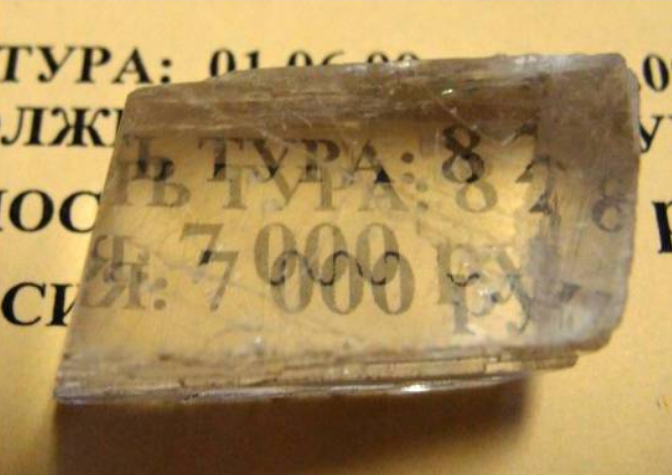 Двулучепреломление
(симуляция)
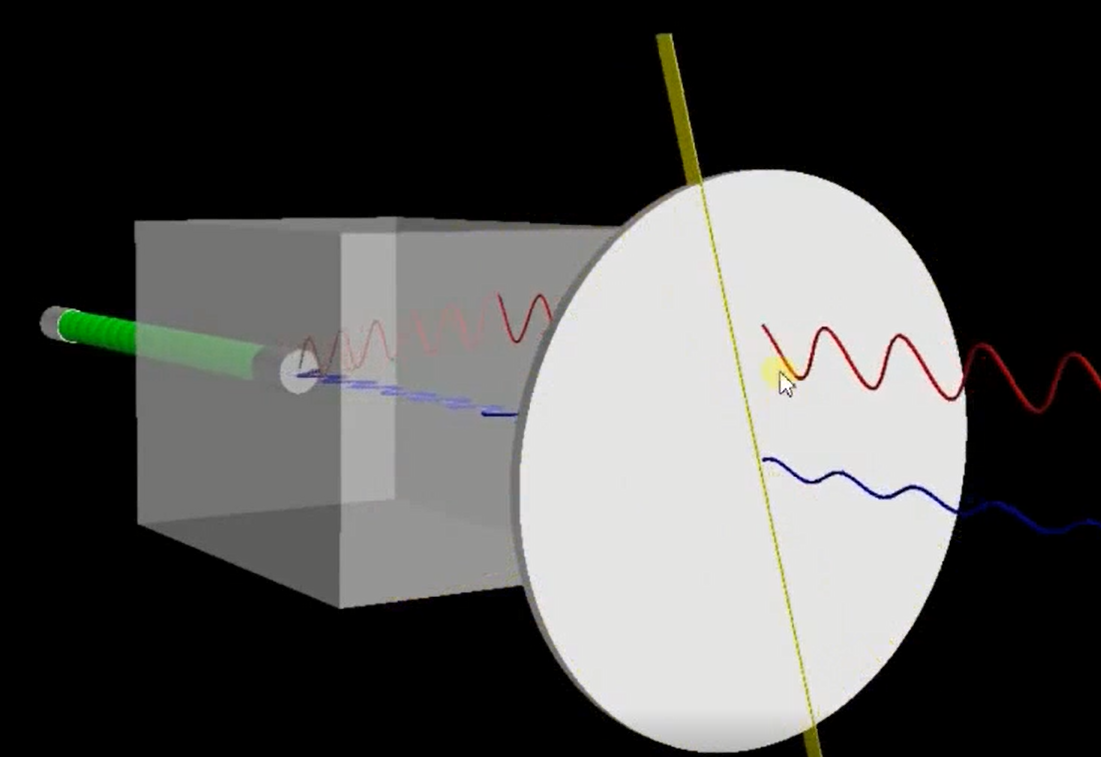 Двулучепреломление
(симуляция)
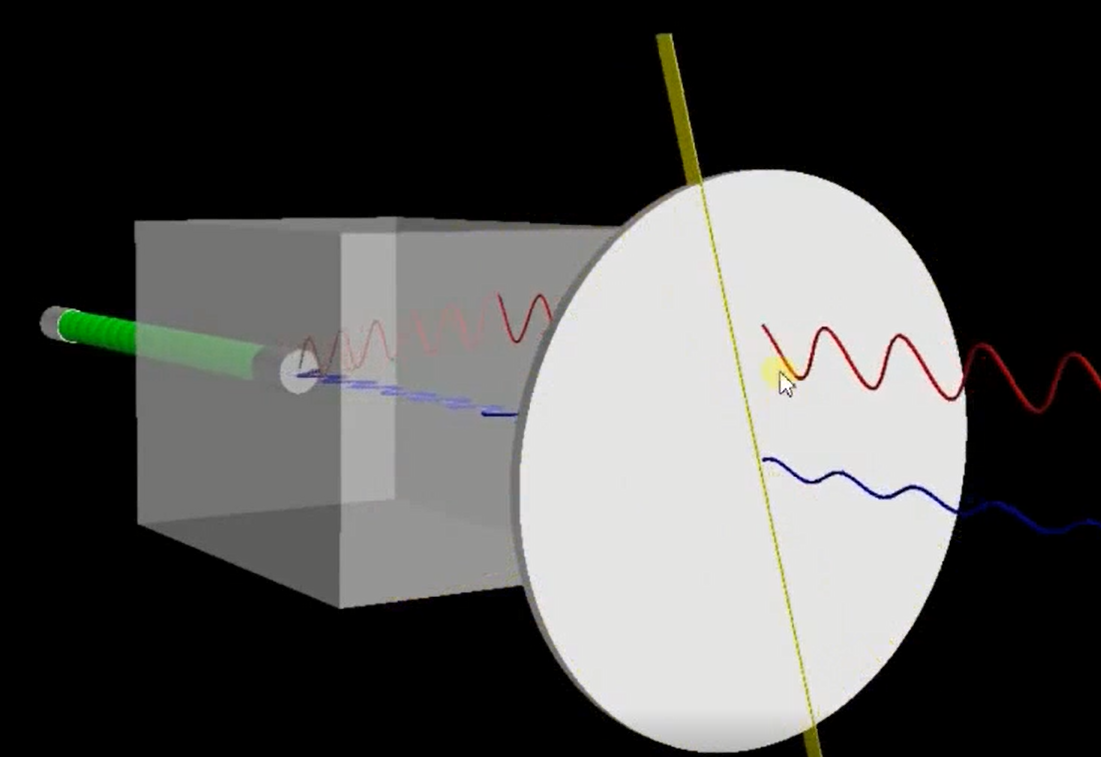 Двулучепреломление
(симуляция)
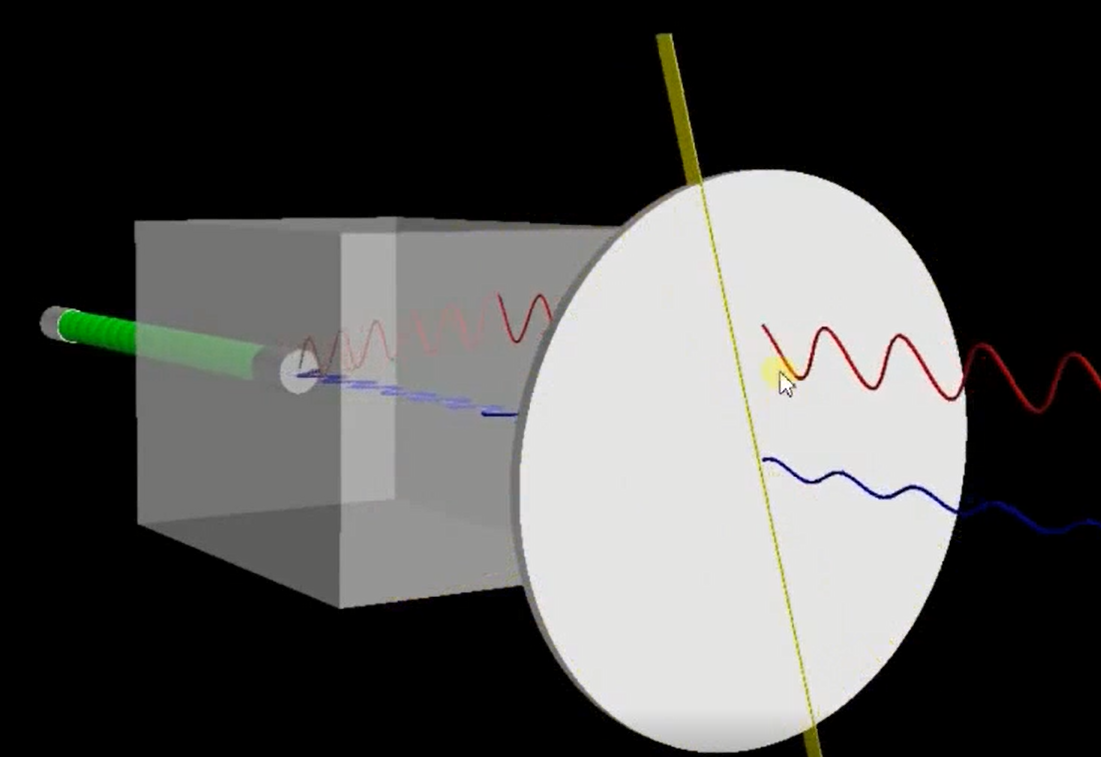 Оптическая ось
(Опр.) Оптической осью кристалла называется направление, для которого скорость распространения световых волн не зависит от ориентации  вектора  напряжённости  электрического поля
3.2. Поляризация  при  избирательном  поглощении
(Дихроизм кристаллов)
“e”
(1729)
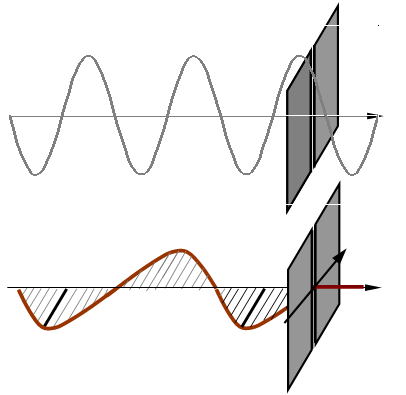 закон Бугéра–Лáмберта
I(x) = I0e – х
“o”
I0
x
0
Х
() – спектр поглощения вещества
 = 0С – закон Бéра, С – концентрация активных молекул в непоглощающем растворителе
(XIX в.)
Турмалин – сложный алюмосиликат
«Всё вместе»  закон Бугéра–Лáмберта–Бéра
3.3. Понятие  о  природе  двулучепреломления  света
a > b = c
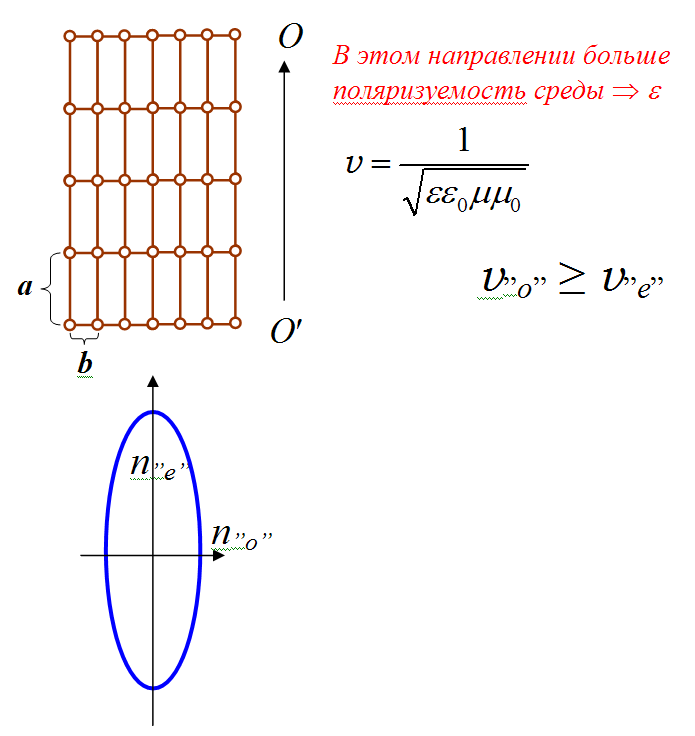 «положительный кристалл» 
(кварц)
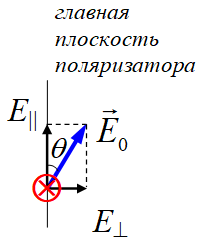 Y
v”e”= vmin
Y
“e”

v”o”= vmax
“o”
Распространение  поляризованных  волн  от  точечного  вторичного источника  в  анизотропной среде
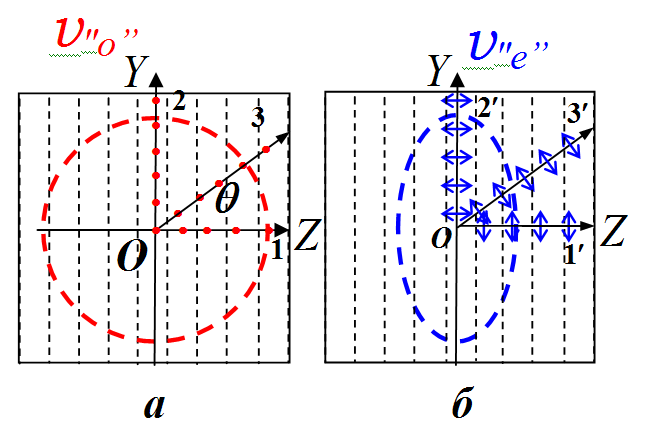 v”o”
v”e” <v”o”
X
X
3.4. Возникновение двух лучей
O
Нет разделения лучей
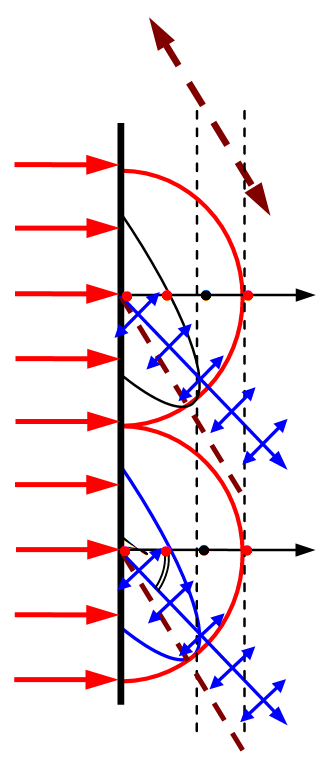 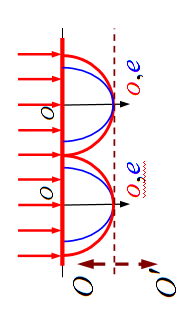 Оптическая ось
O
“о” ”e”
“о”
“о”  ”e”
“e”
а)
б)
Ось
Оптическая ось
O
O
Свет
Ось
Свет
“e”
“о”
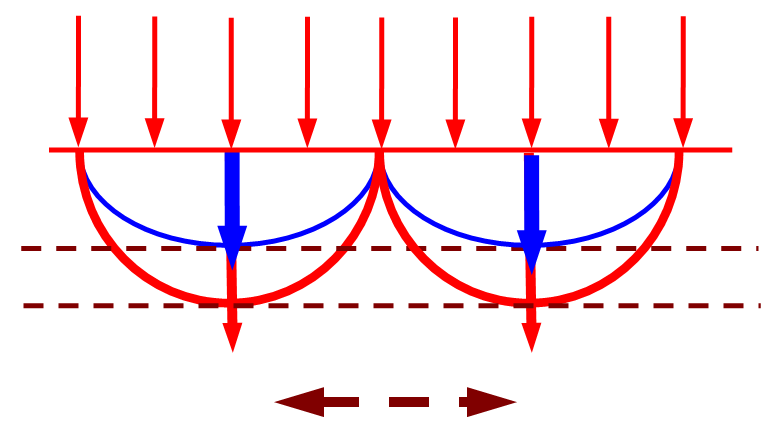 O
O
“e”
“о”
§4. Получение  и  анализ  эллиптически  поляризованного света.  Кристаллические пластинки “/4”  и  “/2”
4.1. Построения Гюйгенса
v”e” <v”o”
эллиптически поляризованный 
свет
линейно 
поляризованный 
свет
Оптическая ось
4.2. Кристаллические пластинки “/4” и “/2”
Оптическая ось
E”o”(t) = Ez0 cost
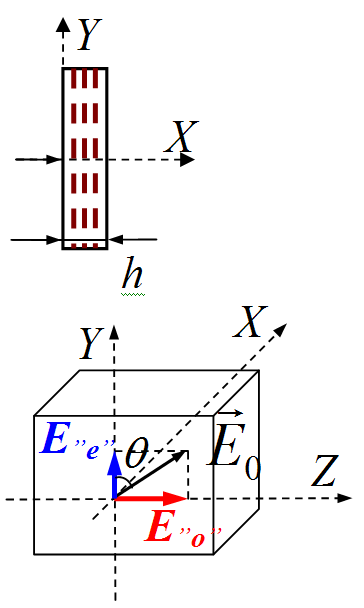 На выходе (х=h) :
E”e” (t) = Ey0 cos(t – )
 = (ne – no)h
Оптическая ось
1)  = /4         = /2
0
2)  = /2         = 
“На входе” 
(х = 0) :
E”o”(t) = Ez0 cost
E”е”(t) = Ey0 cost
4.2. Кристаллические пластинки “/4” и “/2”
1)  = /4         = /2
2)  = /2         = 
Доска
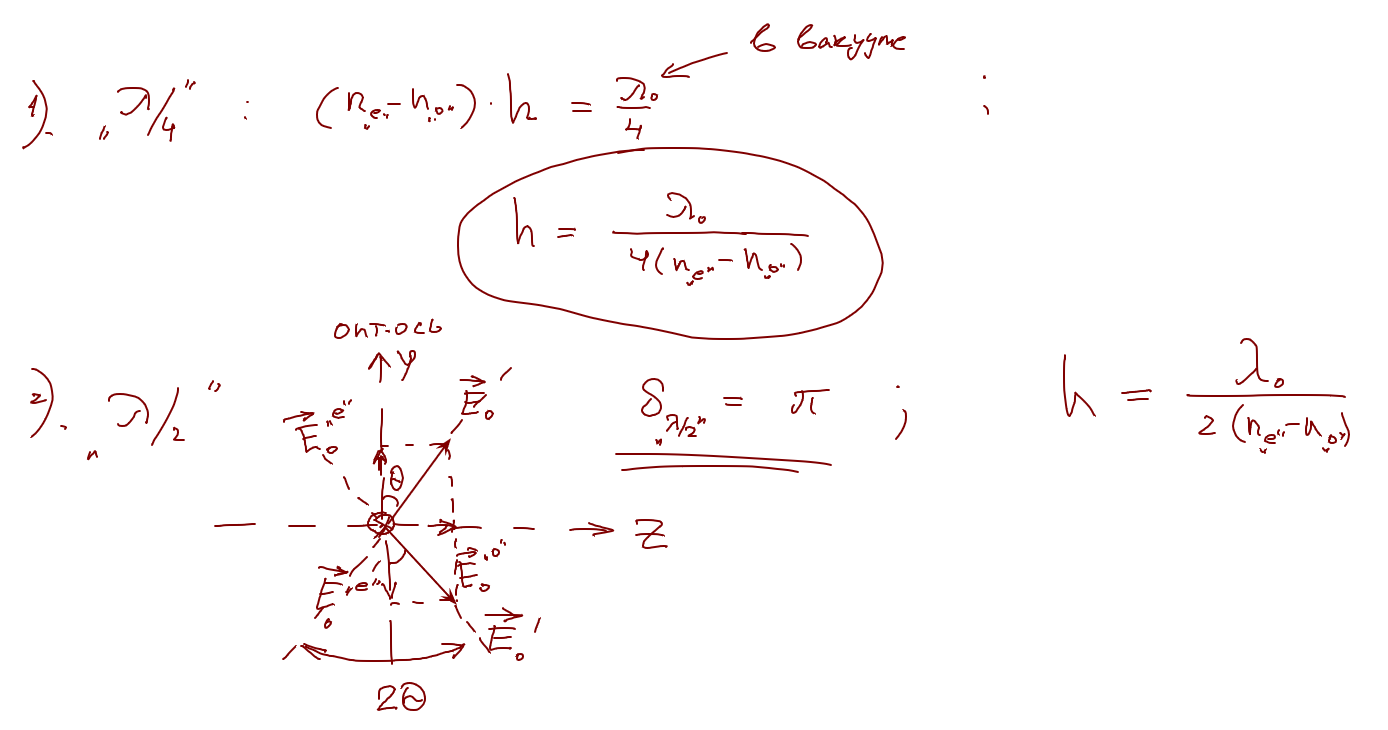 Эллипс
E”o”(t) = Ez0 cost
E”e” (t) = Ey0 cos(t – /2) = 
                                = Ey0 sin (t)
Поворот плоскости поляризации